IX CONVEGNO INTERNAZIONALE
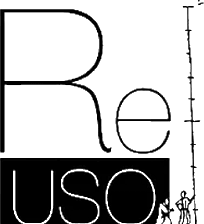 ROMA 2021
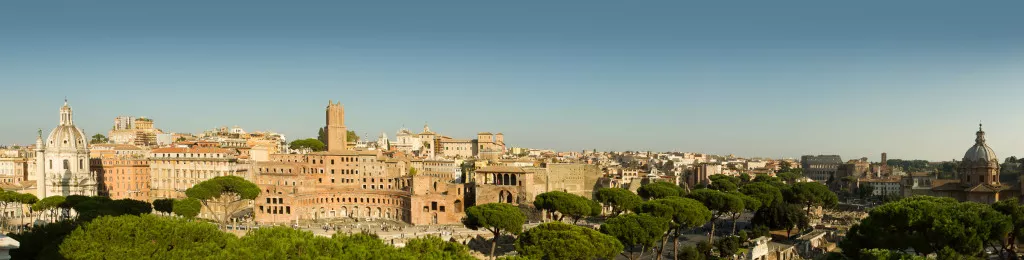 1 – 2 – 3  DICEMBER
Roma, capitale d'Italia 150 anni dopoTemi contemporanei
Presentation title here
Presentation subtitle here 
Lorem ipsum dolor sit amet, consectetur adipiscing elit, sed do eiusmod tempor incididunt ut labore et dolore magna aliqua. Ut enim ad minim veniam, quis nostrud exercitation ullamco laboris nisi.
Your Company / Department and University Name
Speaker’s Name
Your email
Presentation title
Slide 1 Title
Speaker’s Name
Your email
Presentation title
Slide 2 Title
Speaker’s Name
Your email
Presentation title
Slide 3 Title
Speaker’s Name
Your email
Presentation title
Slide 4 Title
Speaker’s Name
Your email
Presentation title
Slide 5 Title
Speaker’s Name
Your email
Presentation title
Slide 6 Title
Speaker’s Name
Your email
Presentation title
Slide 7 Title
Speaker’s Name
Your email
Presentation title
Slide 8 Title
Speaker’s Name
Your email
Presentation title
Slide 9 Title
Speaker’s Name
Your email
Presentation title
Slide 10 Title
Speaker’s Name
Your email
Presentation title
Slide 11 Title
Speaker’s Name
Your email
Presentation title
Slide 12 Title
Speaker’s Name
Your email
Presentation title
Slide 13 Title
Speaker’s Name
Your email
Presentation title
Slide 14 Title
Speaker’s Name
Your email
Presentation title
Slide 15 Title
Speaker’s Name
Your email
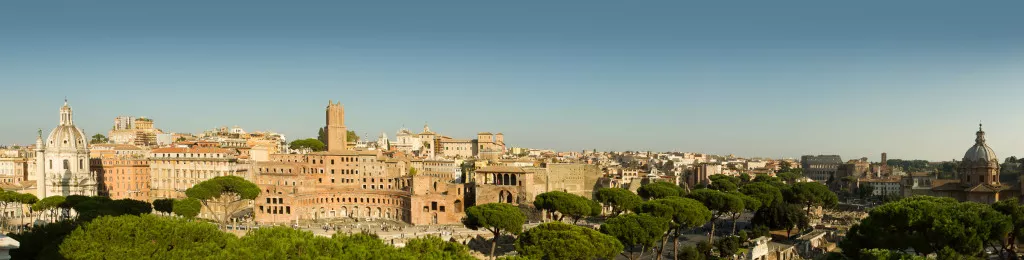 Thank You
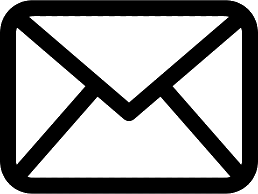 Email Address here
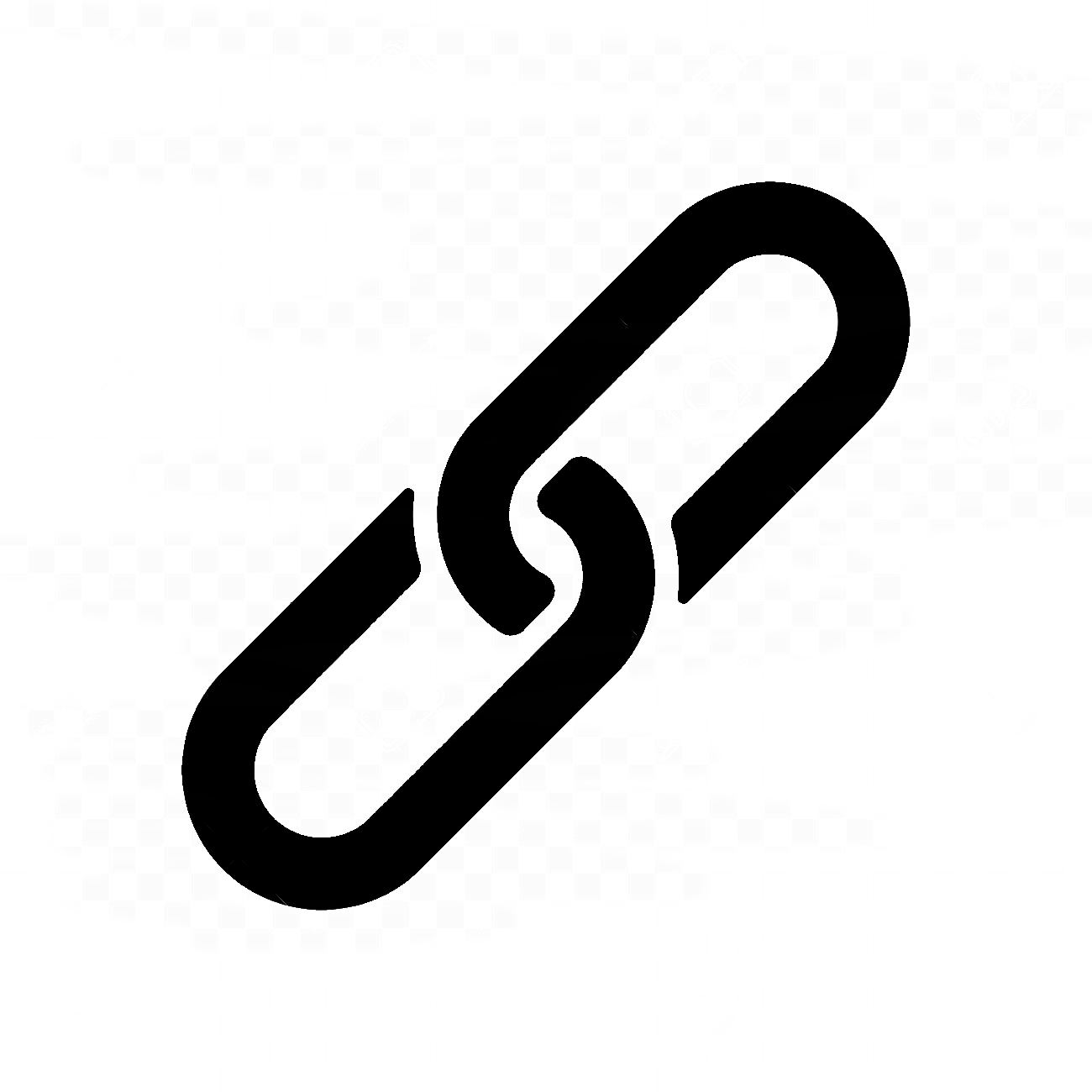 Website here